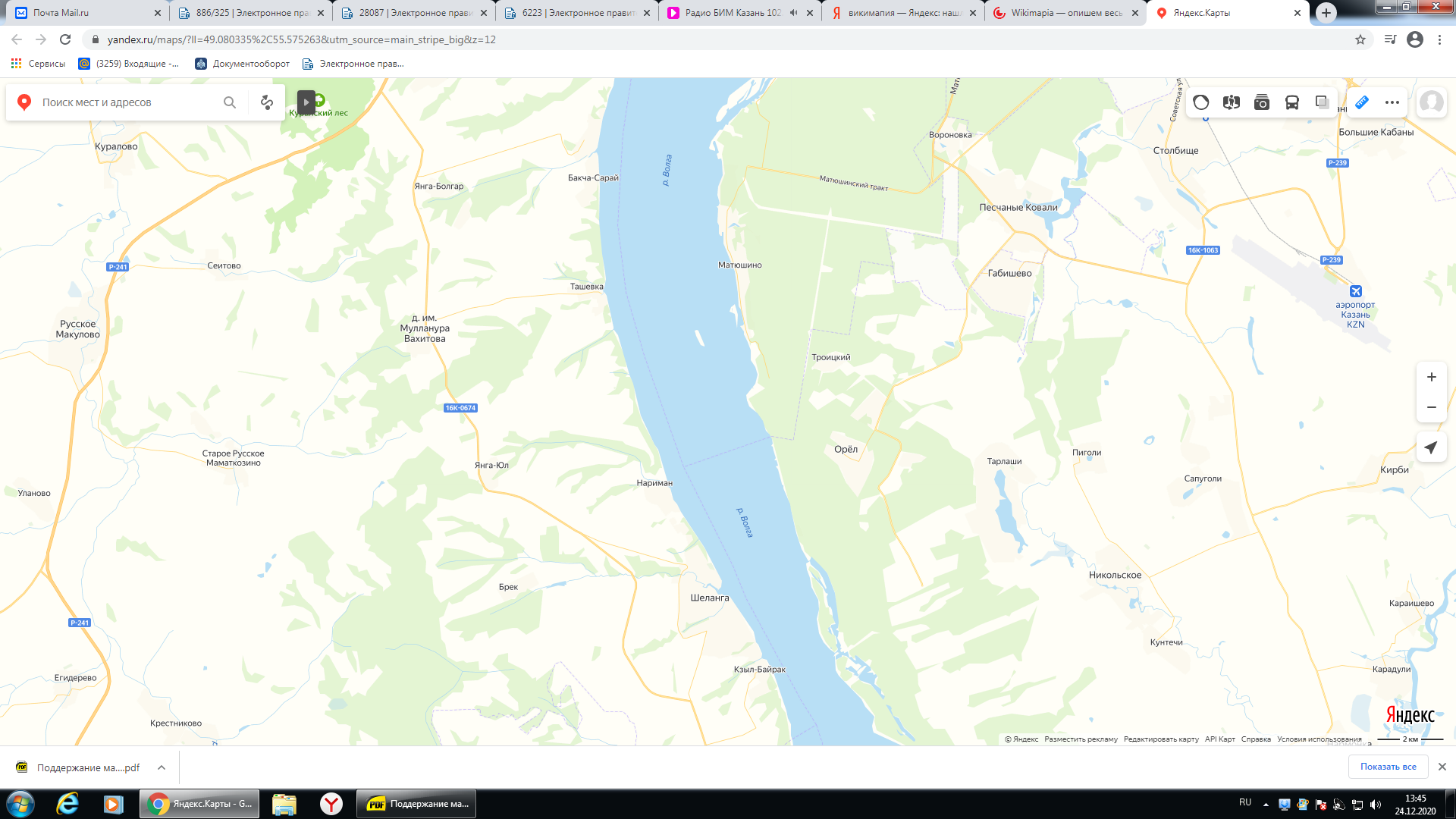 Условные обозначения
               граница поддержания майны
          граница установки знаков безопасности (вехи маркировочные шаг установки по суше 15-20 м, шаг установки на воде 40-50 м.)
         спасательный пост
          рабочий мост